Organization of brainstem and cranial nerves
Professor Steve Gentleman
Neuropathology Unit
Department of Medicine
Charing Cross campus
17-04-13
Outline
Definition
Brainstem: external structure
Cranial nerve origins
Brainstem development
Cranial nerve nuclei
Brainstem: internal structure
Brainstem pathology
Brainstem
Definition:
That part of the CNS, exclusive of the cerebellum, that lies between the cerebrum and the spinal cord
Major divisions:
Medulla oblongata
Pons
Midbrain
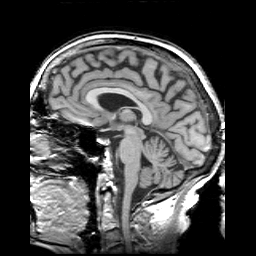 Outline
Definition
Brainstem: external structure
Cranial nerve origins
Brainstem development
Cranial nerve nuclei
Brainstem: internal structure
Brainstem pathology
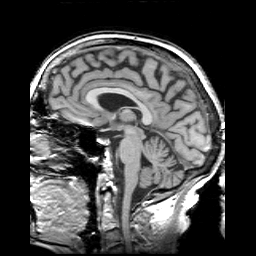 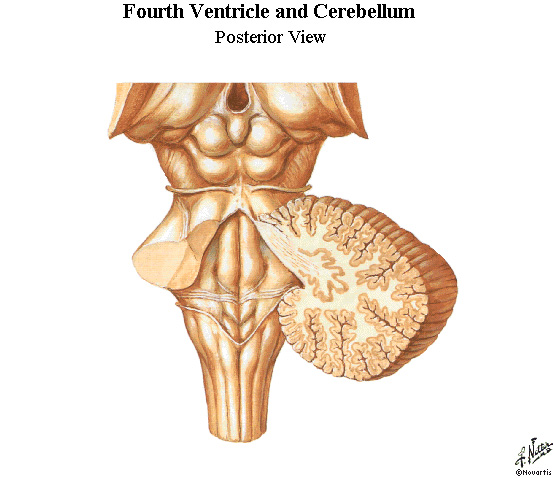 Pineal gland
Superior colliculus
Trochlear n
Inferior colliculus
4th ventricle
Dorsal columns
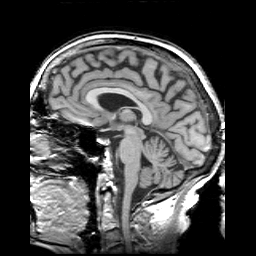 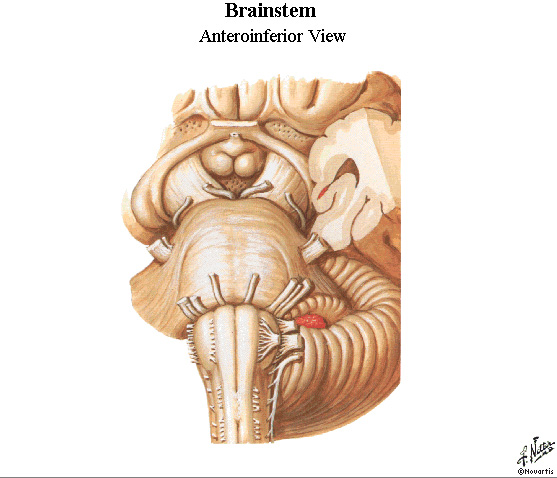 Cerebral peduncle
Optic chiasm
Pituitary stalk
Mammillary body
Oculomotor n
Abducens, facial & 
vestibulocochlear n
Trigeminal n
Glossopharyngeal, 
vagus & accessory n
Pyramids
Hypoglossal n
Pyramidal
decussation
Functional classification (I)
General somatic afferent (GSA)
sensation from skin and mucous membranes 
General visceral afferent (GVA)
sensation from GI tract, heart, vessels & lungs
General somatic efferent (GSE)
muscles for eye & tongue movements
General visceral efferent (GVE)
preganglionic parasympathetic
Functional classification (II)
Special somatic afferent
vision, hearing & equilibrium 
Special visceral afferent
smell & taste
Special visceral efferent
muscles involved in chewing, facial expression, swallowing, vocal sounds & turning head
Outline
Definition
Brainstem: external structure
Cranial nerve origins
Brainstem development
Cranial nerve nuclei
Brainstem: internal structure
Brainstem pathology
EMBRYONIC SPINAL CORD
ALAR PLATE
Dorsal root 
ganglion
DORSAL ROOT
GSA
GVA
Sulcus limitans
GVE
GSE
VENTRAL ROOT
BASAL PLATE
EMBRYONIC RHOMBENCEPHALON
VENTRICLE
SENSORY
GSA
GVA
GVE
GSE
Sulcus limitans
MOTOR ROOTS OF CN
Outline
Definition
Brainstem: external structure
Cranial nerve origins
Brainstem development
Cranial nerve nuclei
Brainstem: internal structure
Brainstem pathology
Edinger Westphal
Trigeminal
Oculomotor
Trochlear
Trigeminal m
Trigeminal
Abducens
Facial
Vestibulocochlear
Salivatory
Trigeminal
Vagus m
Ambiguus
Solitarius
Hypoglossal
Accessory
Outline
Definition
Brainstem: external structure
Cranial nerve origins
Brainstem development
Cranial nerve nuclei
Brainstem: internal structure
Brainstem pathology
Midbrain
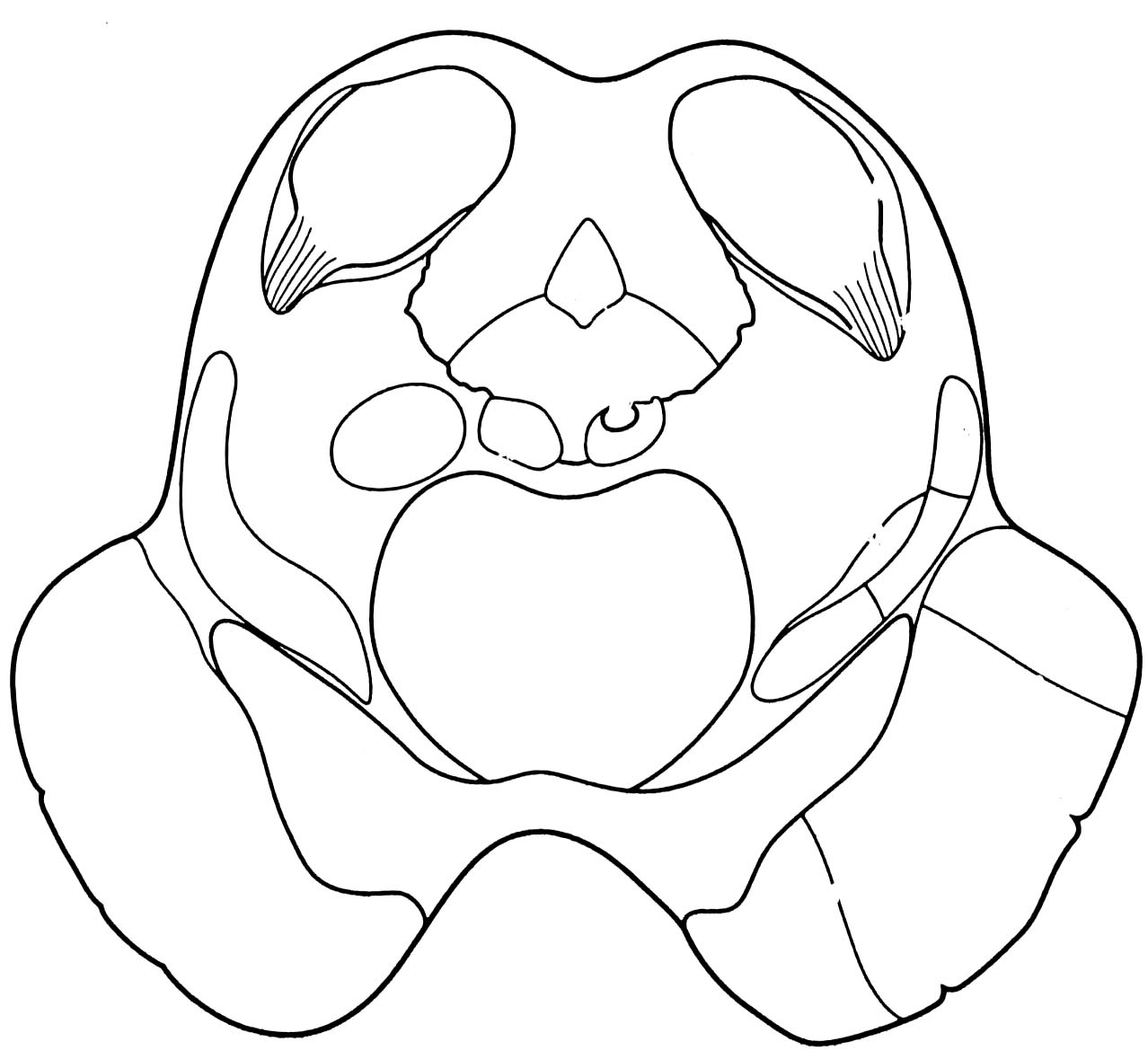 “mickey mouse”
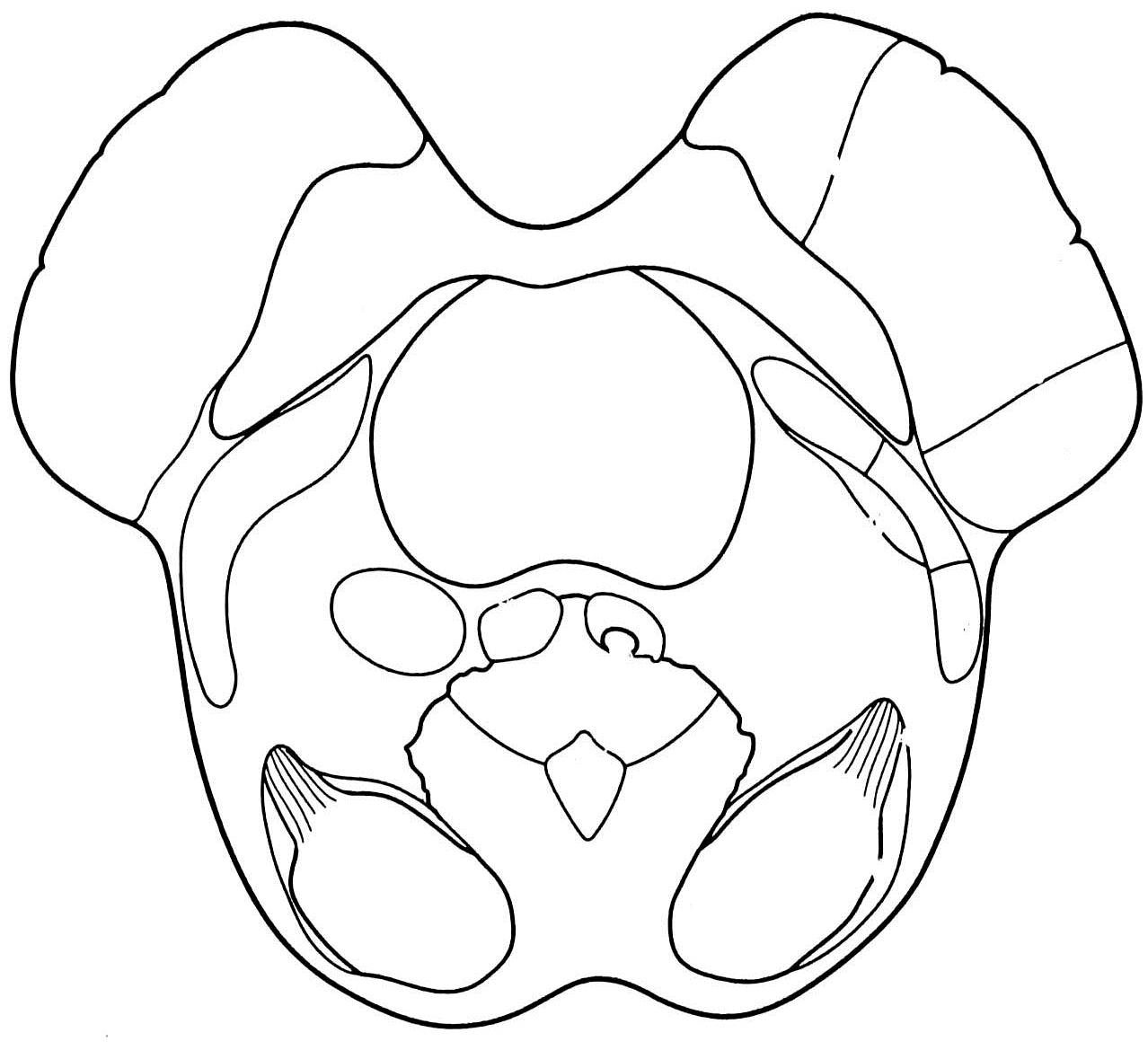 Midbrain
Inferior colliculus
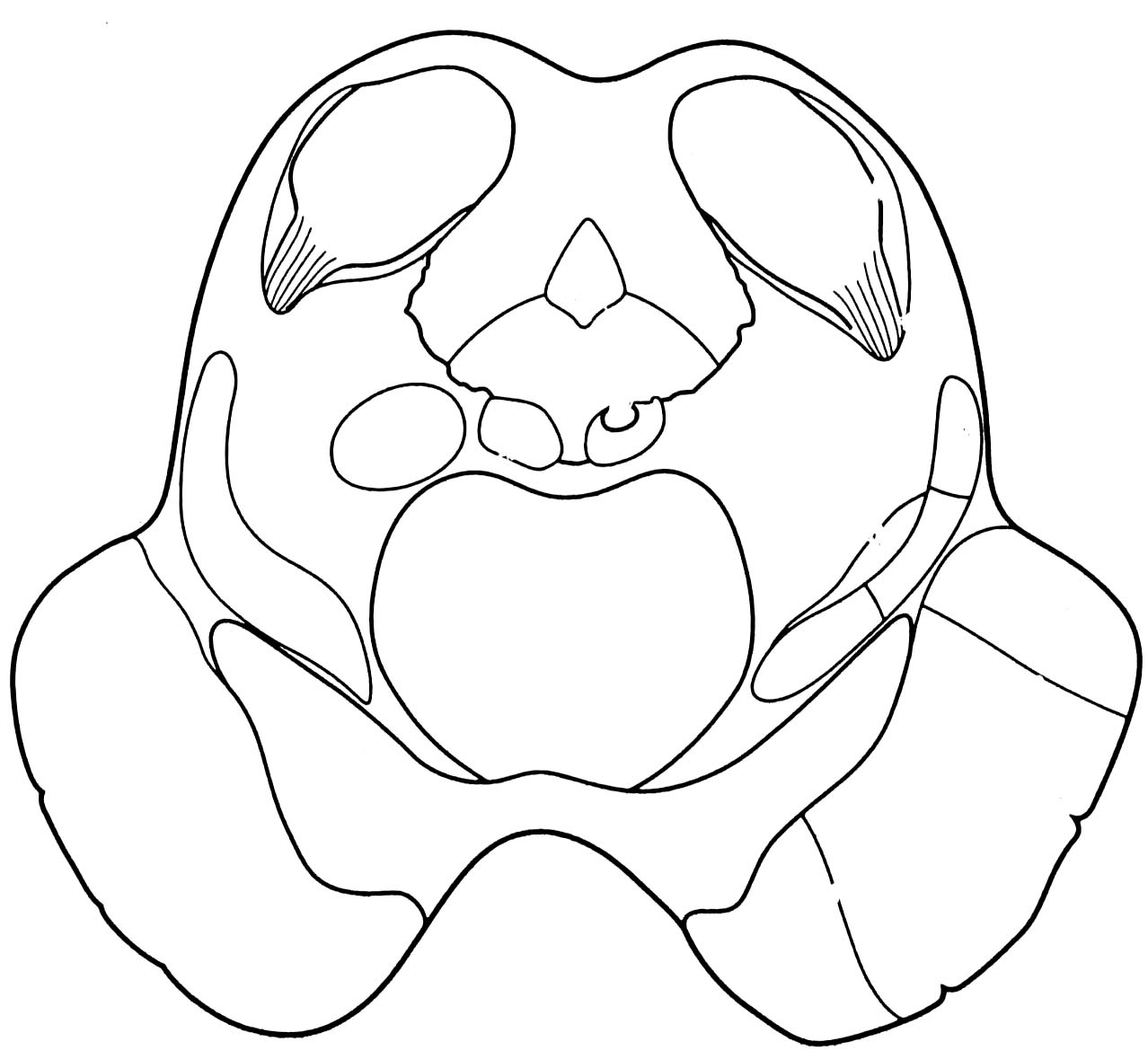 Cerebral aqueduct
Substantia nigra
Cerebral peduncle
Pons
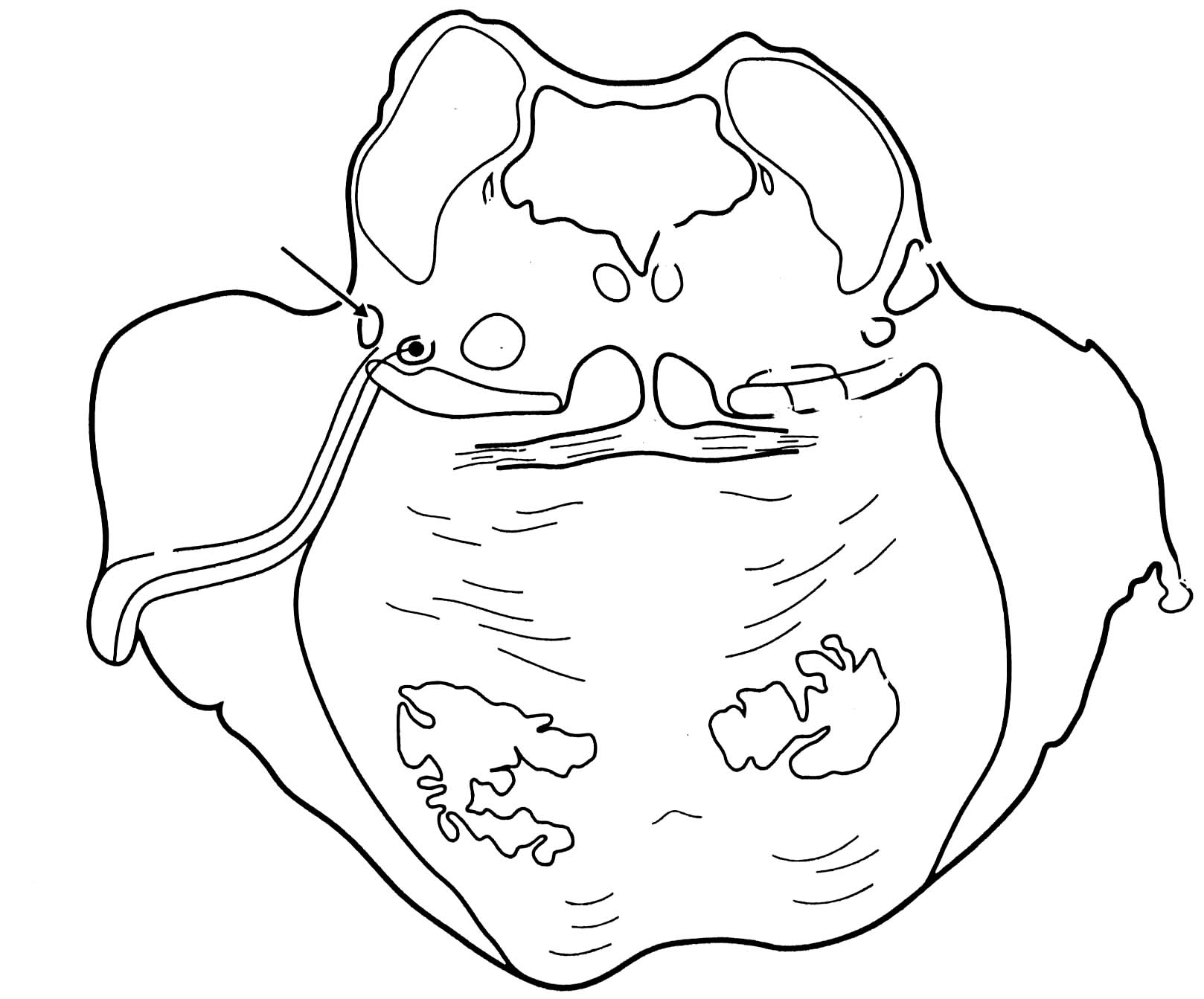 4th ventricle
Middle cerebellar 
peduncle
Transverse fibres
Medulla
4th ventricle
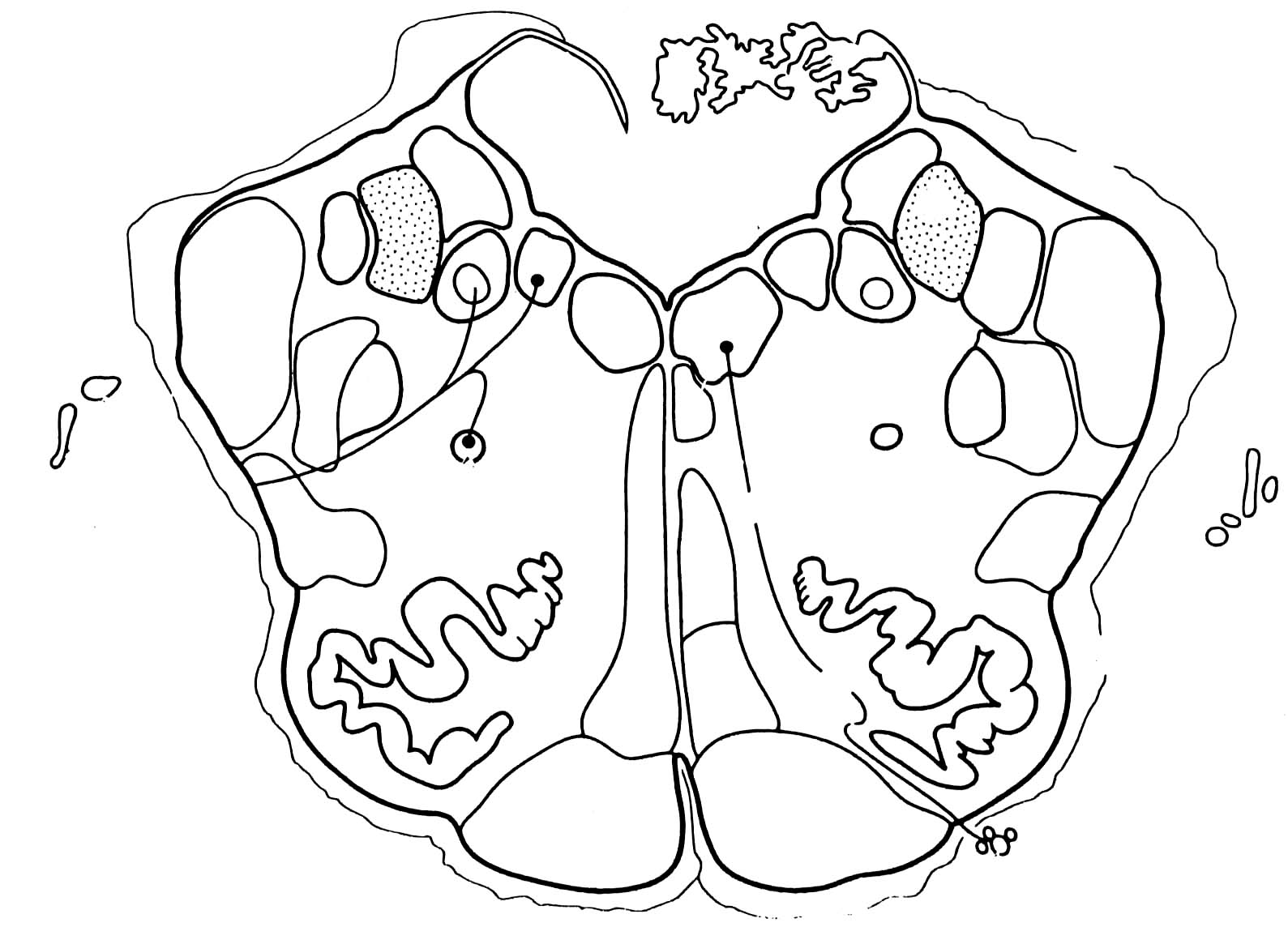 Inferior olivary
nucleus
Pyramids
Lower medulla
Dorsal columns
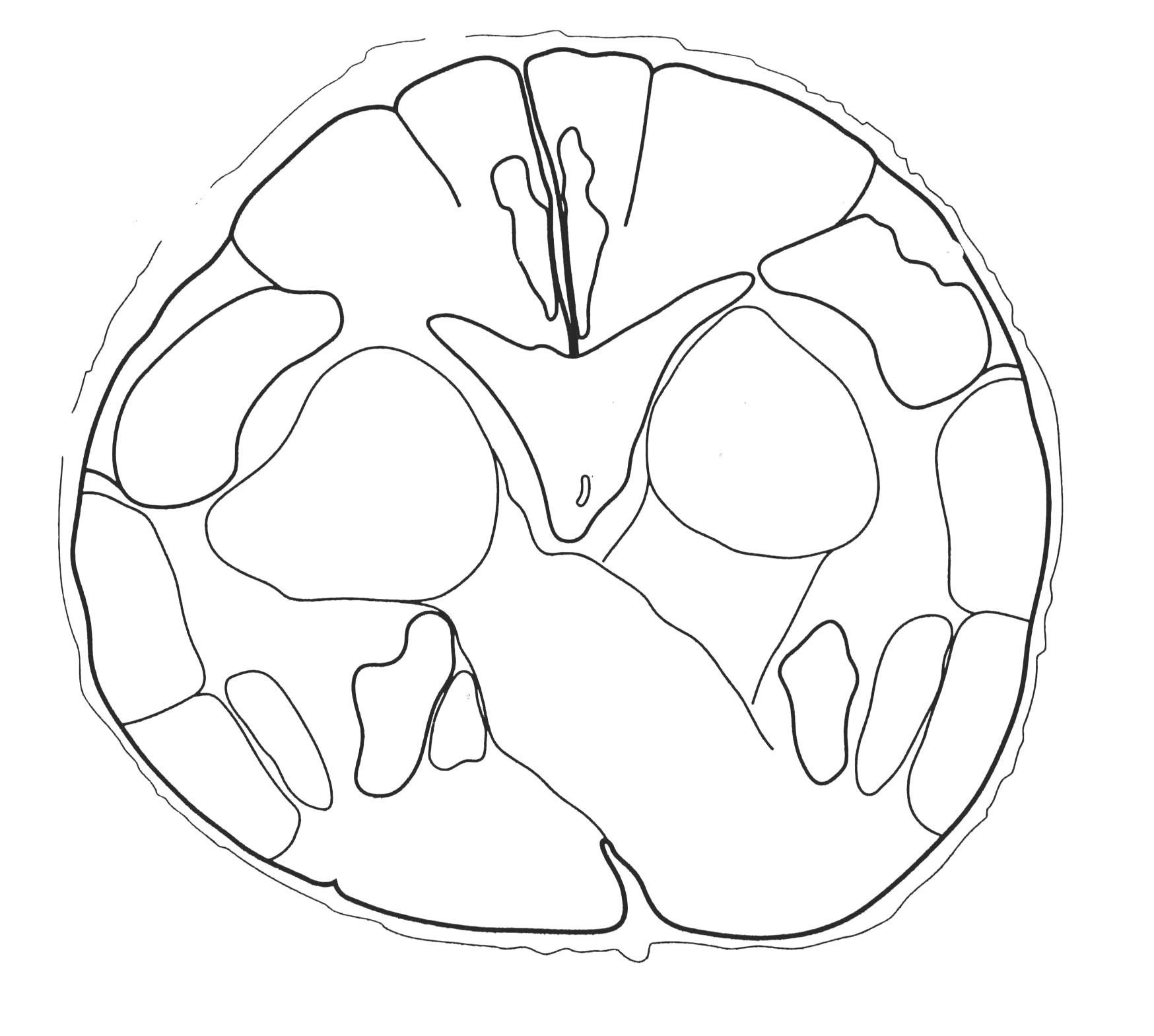 Central canal
Pyramidal
decussation
Outline
Definition
Brainstem: external structure
Cranial nerve origins
Brainstem development
Cranial nerve nuclei
Brainstem: internal structure
Brainstem pathology
Lateral medullary syndrome
Thrombosis of vertebral artery or PICA
Vertigo
Ipsilateral cerebellar ataxia
Ipsilateral loss of pain/thermal sense (face)
Horner’s syndrome
Hoarseness, difficulty in swallowing
Contralateral loss of pain/thermal sense (trunk and limbs)
Lateral medullary syndrome
Vestibular n
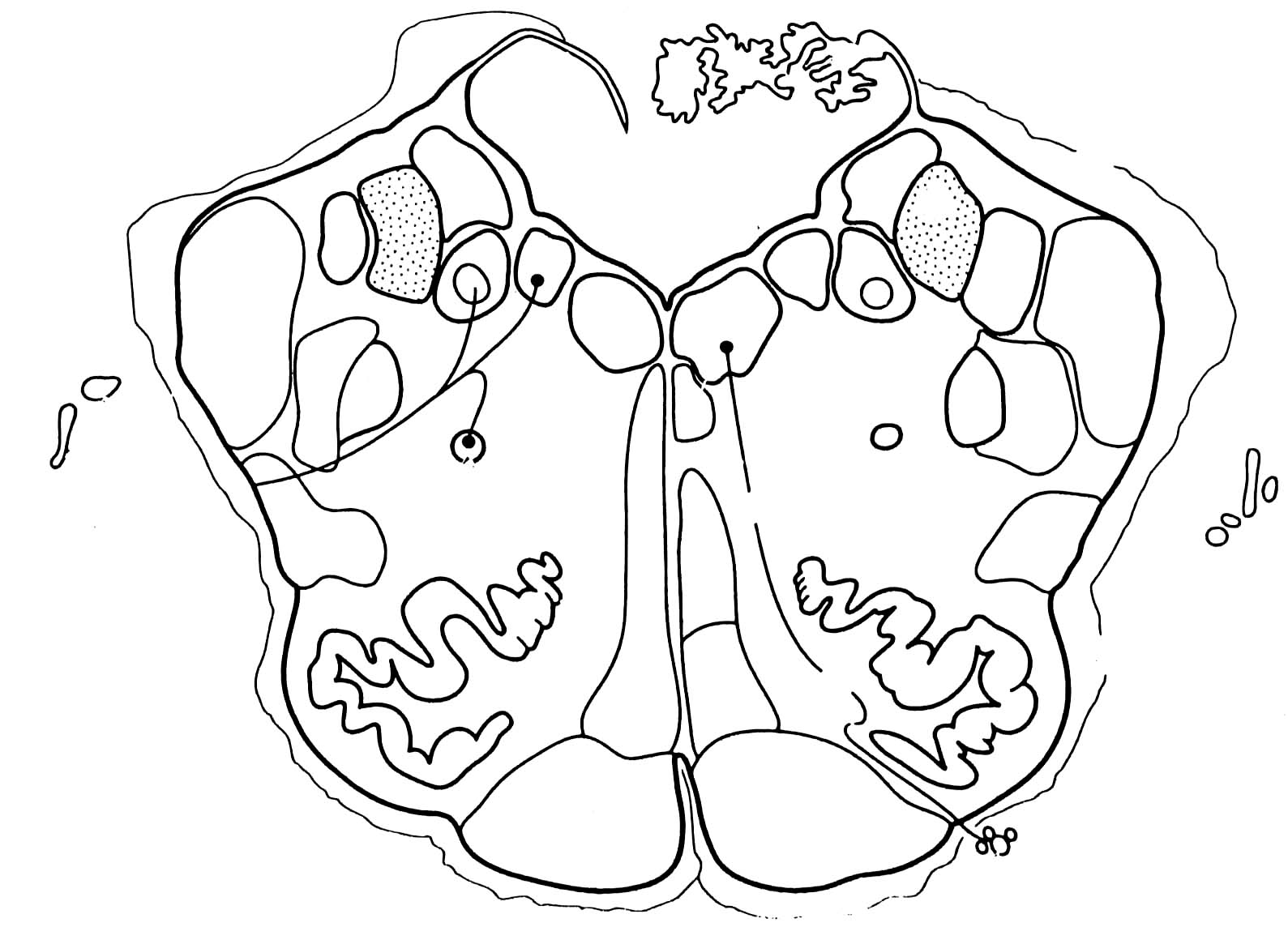 Inferior 
cerebellar
peduncle
Spinal n 
(trigeminal)
N ambiguus
Spinothalamic tract
Sympathetic 
tract
SBA Question
Which of these cranial nerve nuclei has a parasympathetic function?

Nucleus ambiguus
Nucleus solitarius
Facial nucleus
Pontine trigeminal nucleus
Edinger-Westphal nucleus